The Nose KnowsTrain-the-Trainer on Intra-Nasal Naloxone
Donna Purviance, DNP, FNP-BC
Goodman Campbell Brain & Spine
Indiana State University
Objectives
Understand
How the perception of naloxone administration by law enforcement changed before and after training
Different Learning Styles
How to train others on recognizing the signs of an overdose and administering naloxone
Senate Enrolled Act No. 227
Section &. IC 16-31-2-9. As amended by P.L. 77-2012, Section 18,…(5) Standard for distribution, administration, use, and training in the use of an overdose intervention drug.
Section 8, IC 16-31-3-23.5.  The following may administer an OD intervention drug to an individual who is suffering from an OD:  First responder (EMT, A-EMT, emergency medical responder, paramedic, firefighter, volunteer firefighter, or law enforcement…..
….Immune from civil liability….
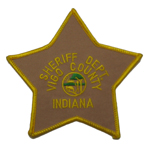 Law Enforcement
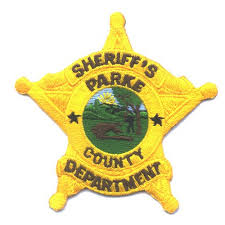 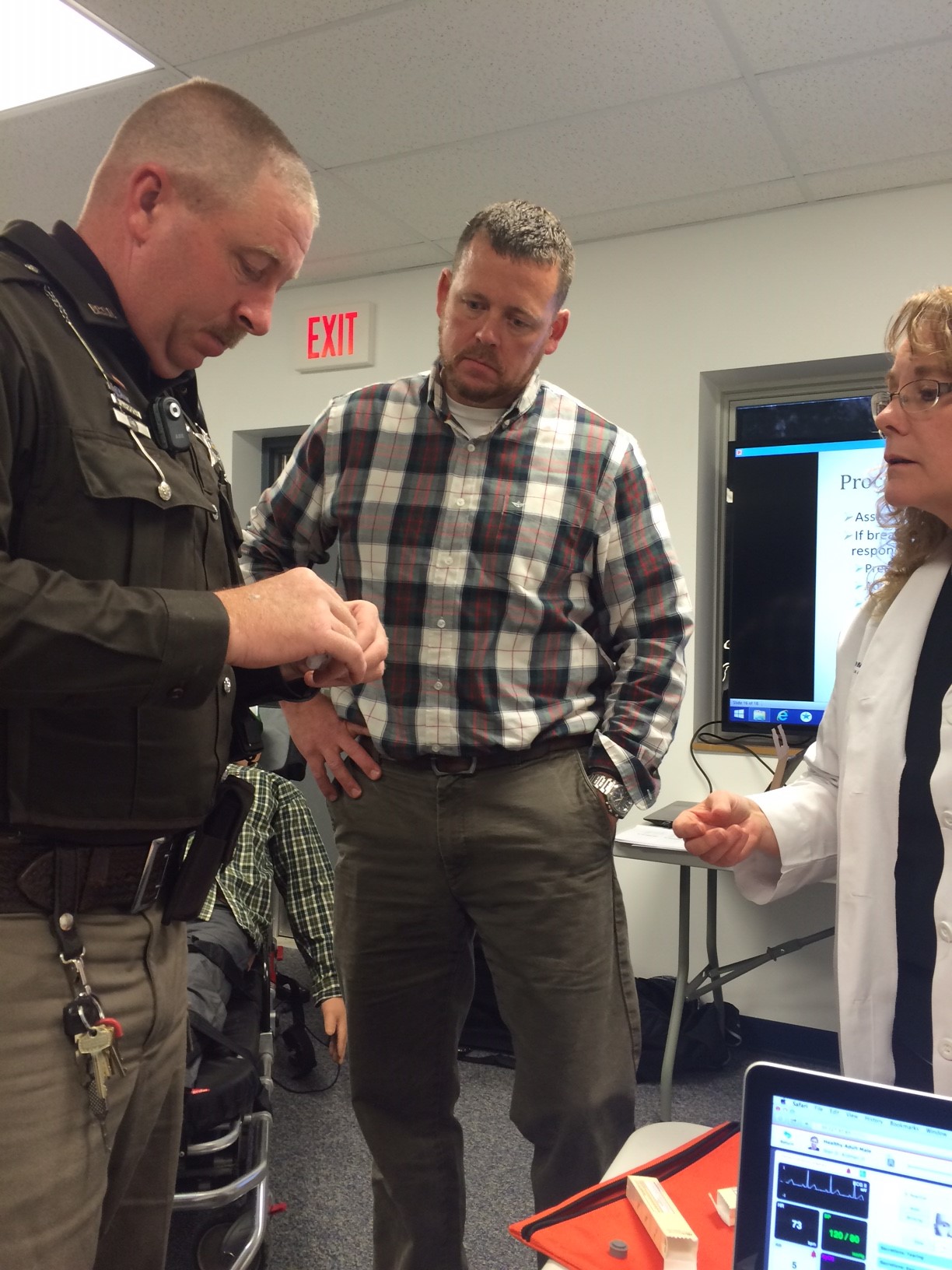 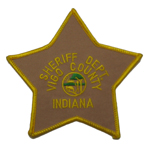 Analytical Tool
Development of opioid overdose knowledge (OOKA) and attitudes (OOAS) scales for take-home naloxone  
training evaluation
Short Title:  Development of OOKA & OOAS

Anna V. Williams, John Strang, & John Marsden
King’s College, London:  Addictions Department, Institute of Psychiatry
London, United Kingdom
RESEARCH
Purpose:  to teach and assess knowledge deficits & to decipher law enforcement attitudes associated with saving a life from an opiate OD, be it intentional or accidental, be it from legally prescribed medications or illicit use.
Hypothesis:  Training would be associated with improved knowledge & have a POSITIVE impact on attitudes.
RESULTS
Vigo County Attitudes
Table 4 Officers attitude responses to an opioid overdose situation

Pre and post scores
Agree, Unsure, Disagree
Competency, Concerns, Readiness
Outcomes from Indianapolis PD 1 year later*
From Indianapolis South District Current Stats:
129 uses of naloxone
3 deaths despite officers using naloxone appropriately
No legal issues
1 victim was combative
Overall, > 80% of the victims went to the hospital after resuscitation
All myths associated with LE using naloxone dispelled
*Personal Communication, B. Ray (IUPUI), October 9, 2015
Senate Enrolled Act No. 406
Indiana Code §16-42-27 et seq,
A prescriber may write a standing order to authorize an entity to receive naloxone & distribute it to those individuals that may be in a position to assist a person experiencing an opioid-related overdose.
The prescriber’s standing order must contain 3 things:
Instructions to summons emergency services immediately
Education & training on OD response & treatment, including administration of naloxone
Information & referrals to drug addiction treatment & programs, including medical assisted treatment
ASSESSMENT
[Speaker Notes: An important first step is to assess the audience.    For example, in this audience, we have educated individuals.  We know as medical personnel, and as law enforcement,  we have our own language that not everyone comprehends.   Going forward, assessing the audience of family and friends, I can assure you they have a street language that may elude some of us but their experience with overdose situations can be more real and carry an emotional charge different than the professional giving the antidote. 

There are ALSO different learning styles also among a given group of people.  Not all people learn by the same type of presentation.  Some learning by reading the material, some by hearing the words, and some by practical application.   

As an educator, how that information is presented will be pertinent to your audience.]
Learning Styles
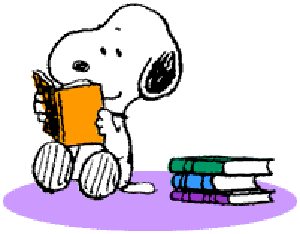 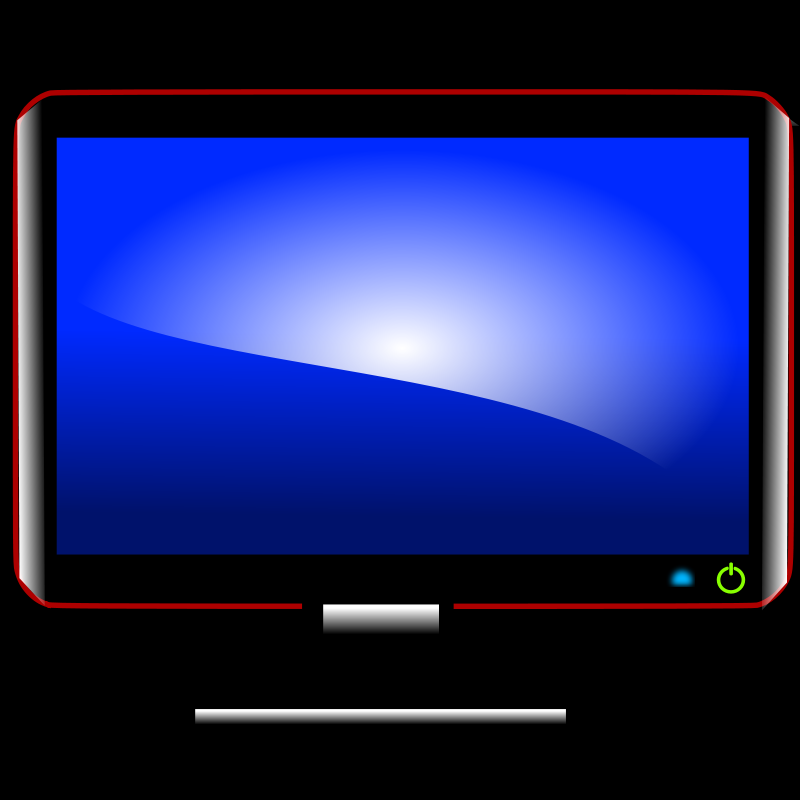 [Speaker Notes: Will do an activity with 3 pieces of paper for each participant.
Will read the instructions to the audience:  Listening
Will have the audience read the instructions for themselves.
Will have them watch the youtube video.]
Educational Requirements
What is an opioid and how does it work?
What is naloxone and how does it work?
What does an opioid overdose look like?
How to resuscitate the patient.
How to administer the naloxone.
Recovery of the victim.
Reporting requirements.
[Speaker Notes: According to Senate Enrolled Act No. 406

The statute states:  The Advanced EMT, emergency medical responder, the EMT, the fire department or volunteer fire department, the law enforcement agency, the paramedic  AND the individual receiving an overdose intervention drug or prescription can give the antidote after receiving training on:
Overdose response and treatment including the administration of an opioid-related overdose.]
How to conduct intra-nasal naloxone training
Training power point available
Composed by 
Joan Duwve, MD, MPH
Indiana State Department
Of Health

http://www.in.gov/isdh/26689.htm
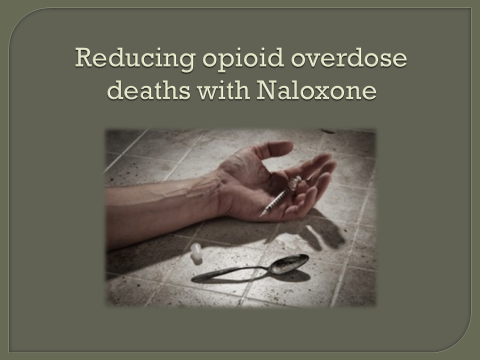 [Speaker Notes: According to SB 227, Section 7, IC 16-31-2-9, as amended by P.L. 77-2012, section 18, sec. 9: The EMS commission shall establish Standards for distribution, administration, use, and training in the use of an overdose intervention drug.  
Therefore, Dr. Duwve from the Indiana State Department of Health has developed and composed a power point presentation for utilization in educating those listed in the Senate Bill including
An Advanced emergency medical technician
An emergency medical responder
An emergency medical technician
A firefighter or volunteer firefighter
A law enforcement officer
A paramedic.]
What is an opioid & how does it work?
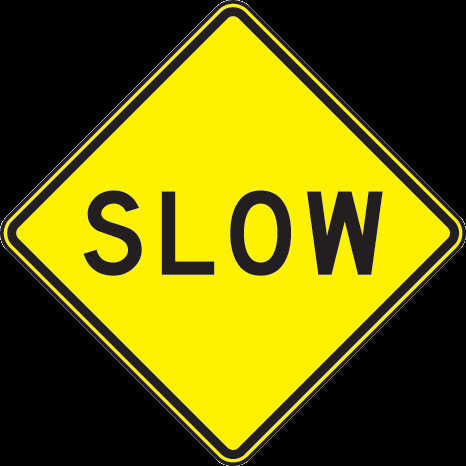 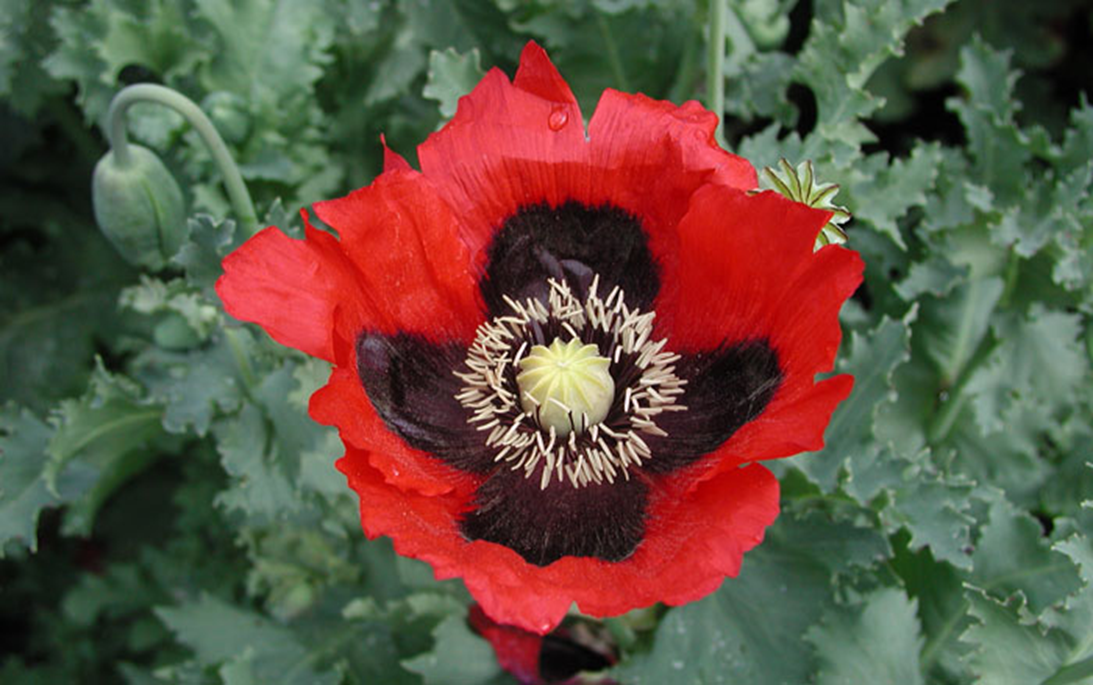 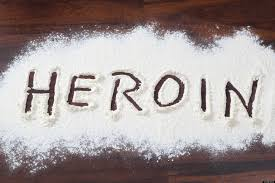 [Speaker Notes: Definitions:

OPIOIDS are both natural and synthetic substances with morphine-lie activity.

OPIATES include a subclass of opioids consisting of compounds specifically extracted and purified from the opium (poppy) plant

Opiates and opioids act on the same receptors in the brain. Decrease the feeling of and reaction to pain
Depress the nervous system (which can depress breathing)
Provide comfort and may cause euphoria
Are used to treat acute and chronic pain and as anesthesia during surgeries or painful procedures
 
Medical and illicit opioid use can result in addiction, overdose, and death


Morphine is the prototypical opioid    (HEROIN, when metabolized) becomes morphine.  
	1.  Decreases the feeling of and reaction to pain
	2.  Acts as a nervous system depressant (which can depress breathing).
	3.  Provides comfort and may cause euphoria

Opioids are used as a treatment for acute and chronic pain and as anesthetic agents (during surgeries or painful procedures)

Opioid use (both medical and illicit) can result in significant health risk.

After prolonged use of these substances, tolerance develops
	1.  This means that the person needs increasing amounts to achieve the same effects

Common side effects include:
	1.  nausea and vomiting
	2.  drowsiness
	3.  lethargy
	4  itching & flushing
	5.  dry mouth
	6.  small pupils
	7.  constipation or difficulty having bowel movements.

Opiates NAMES:  heroin, suboxone, stadol, codeine, duragesic patch, hydrocodone (Vicodin, norco), hydromorphone (dilaudid), Demerol (meperidine), morphine, nubain, oxycodone (Percocet, Percodan), talwin, paregoric, Darvon (propoxyphene).  

After prolonged use of these substances, TOLERANCE, develops -This means that the person needs increasing amounts to achieve the same effects.]
Opioid Names
Heroin							              Morphine					     
Buprenorphine (Suboxone)				Butorphanol (Stadol) 					
Nalbuphine (Nubain)						Oxycodone (Percocet/Percodan)
Codeine									Oxymorphone (Opana)
Fentanyl (Duragesic Patch)                 Hydrocodone (Vicodin, Norco)
Hydromorphone (Dilaudid) 			Meperidine (Demerol)
Pentazocine (Talwin) 					Propoxyphene (Darvon)
Paregoric
Heroin Street Names
Smack, H, Tar, Chiba
Junk, Brown Sugar, Skag, Mud
Dragon, Dope
White, China White, White Nurse/Lady/Horse/Girl/Stuff/Boy
Boy, He
Black, Black Tar, Black Pearl, Black Stuff, Black Eagle
Brown, Brown Crystal, Brown Tape, Brown Rhine
Mexican Brown, Mexican Mud, Mexican Horse
Snow, Snowball
Scat, Sack, Skunk
Number 3, Number 4, Number 8
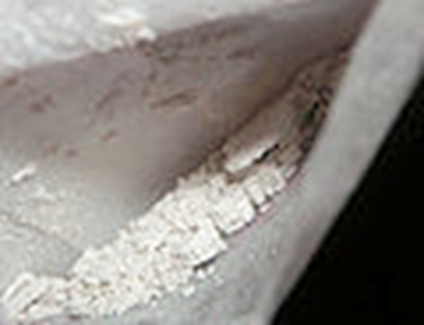 Opiate Receptors
[Speaker Notes: 4 types of opiate receptors:  Delta, Kappa, Mu, Nociceptin.  
Opiate receptors are a type of protein found in the brain, spinal cord and gastrointestinal tract. Opiates activate receptors once they reach the brain. They produce effects that directly correlate with the area of the brain involved. Opiates facilitate pain relief and stimulate the pleasure centers in the brain that signal reward. When a person injects, sniffs or orally ingests heroin or morphine, the drugs travel quickly through the bloodstream to the brain.
Once heroin gets to the brain, it converts rapidly to morphine, which activates the receptors. In the reward system, the drugs activate these areas of the brain: ventral tegmental area (VTA), cerebral cortex and nucleus accumbens. Research shows that stimulation of the opiate receptors by heroin, morphine and other opiates results in feelings of reward. It also activates pleasure circuits by causing a larger amount of dopamine to be released in the nucleus accumbens. This causes a rush, or intense feelings of euphoria, which subside quickly and are followed by relaxation and contentment. The calm typically lasts a few hours. Excessive release of dopamine and activation of the reward system can lead to addiction.
Types of Opiate Receptors
The four major subgroups of opiate receptors are delta, kappa, mu and Nociceptin, and each is involved in controlling different functions of the brain. As an example, opiates and endorphins block pain signals by binding to the mu receptor site. The delta receptor in the brain is involved in pain relief, antidepressant effects and physical dependence. Kappa receptors in the brain and spinal cord are linked with sedation, spinal analgesia and pupil constriction.
The functions of the mu receptors in the brain and spinal cord are physical dependence, respiratory depression, euphoria, pupil constriction and supraspinal analgesia. Nociceptin receptors in the brain and spinal cord are involved with appetite, depression, anxiety and the development of tolerance to mu agonists.]
Portals of Entry
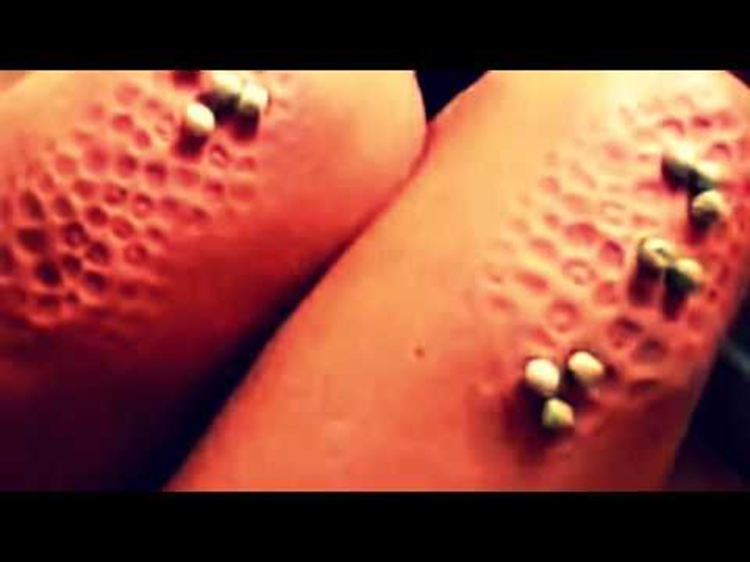 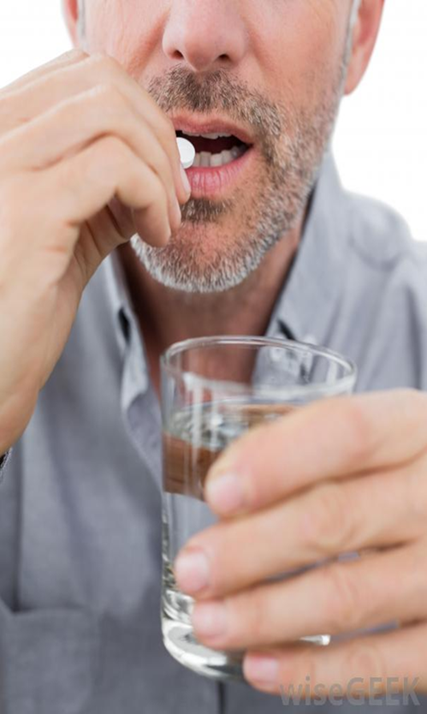 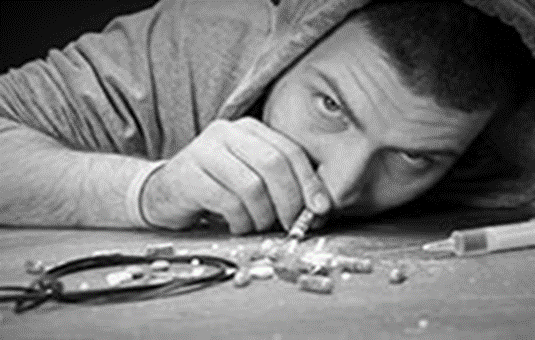 [Speaker Notes: Snorting
Sniffing
Shooting up
Mainlining
Skin-popping
Muscling]
WHO is at risk for an Overdose?
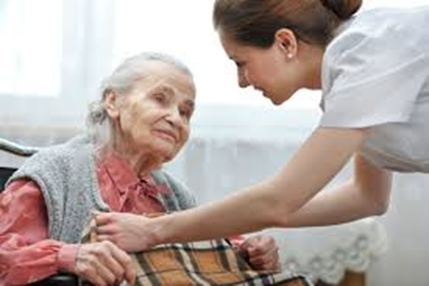 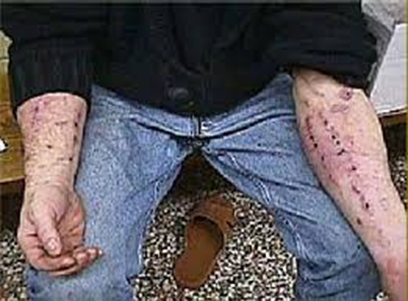 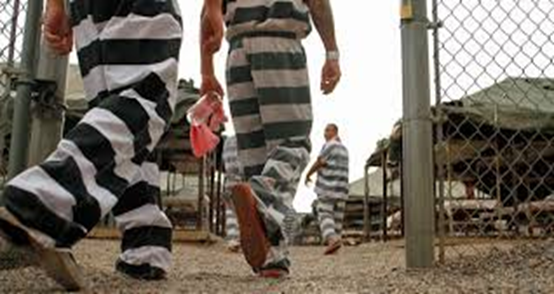 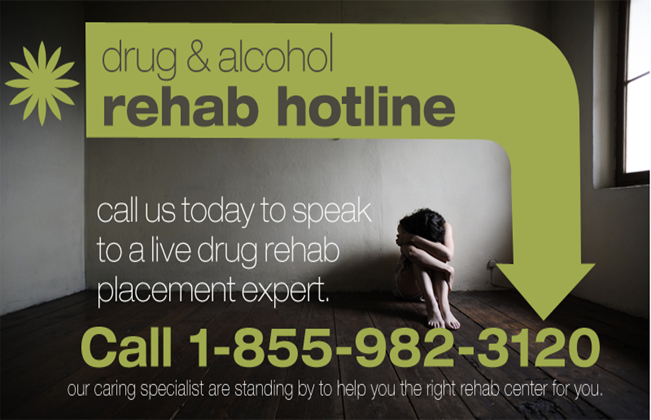 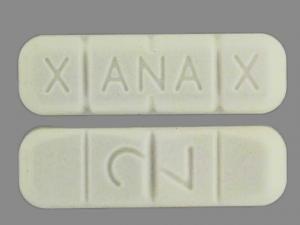 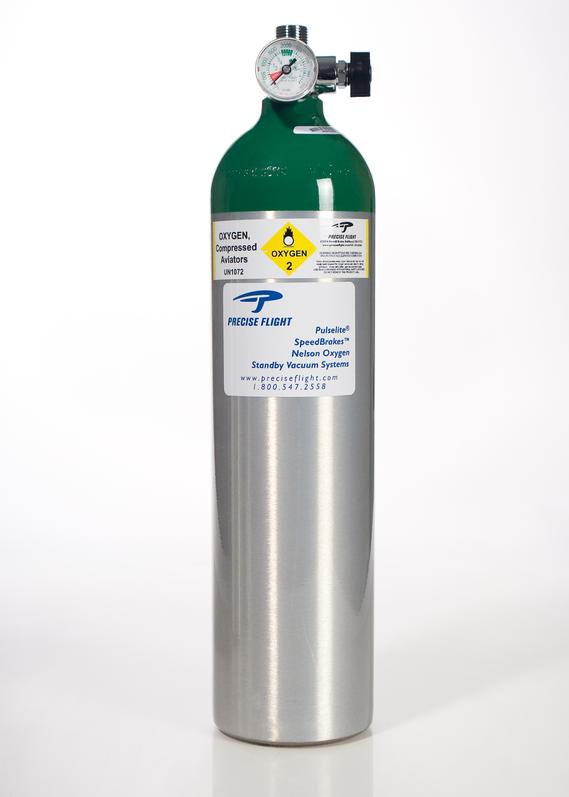 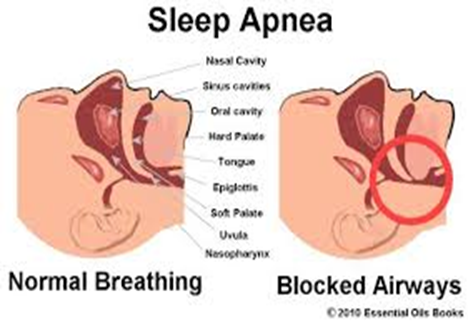 [Speaker Notes: People who get opiate from multiple providers

People who use opioids for non medical reasons

People who use drugs prescribed for others

People who inject drugs

Former users recently released from prison or abstinence-based drug treatment programs

Elderly people using opiates for pain

Anyone on high doses of opioids, even if taking as prescribed

People using pain-relieving patches incorrectly. 

People taking multiple respiratory depressants

People with chronic lung disease or with sleep apnea AND taking opioids

Children who accidentally take pain-killers]
What is naloxone & how does it work?
Naloxone (Narcan) = Antidote
REVERSES the effects of an opiate overdose blocks opioid effects
NOT effective unless an opiate has been taken
[Speaker Notes: Naloxone (Narcan) is an antidote reverses the effects of opioid overdose
Naloxone is NOT effective against respiratory depression due to non-opioid drugs (or other causes)

Naloxone
Blocks opiate effects
Restores breathing
Increases oxygen to the brain

Reversing the overdose quickly saves life.  

Wears off in 20-90 minutes
Some opioids (buprenorphine and methadone) can last for 24-36 hours
Wears off, may need to repeat the dose]
How naloxone works
Graphics:  Maya Doe-Simkins
http://harmreduction.org/wp-content/uploads/2012/02/naloxone-one.png
WHEN to use naloxone
IF a person is NOT responding to you   AND
Bystanders report drug use 
There are drug bottles, needles, cookers, paraphernalia at the scene
Signs & symptoms of injection of drugs (track marks)
History of opioid use, prescription or illicit
Symptoms  of overdose
What does an overdose LOOK like?
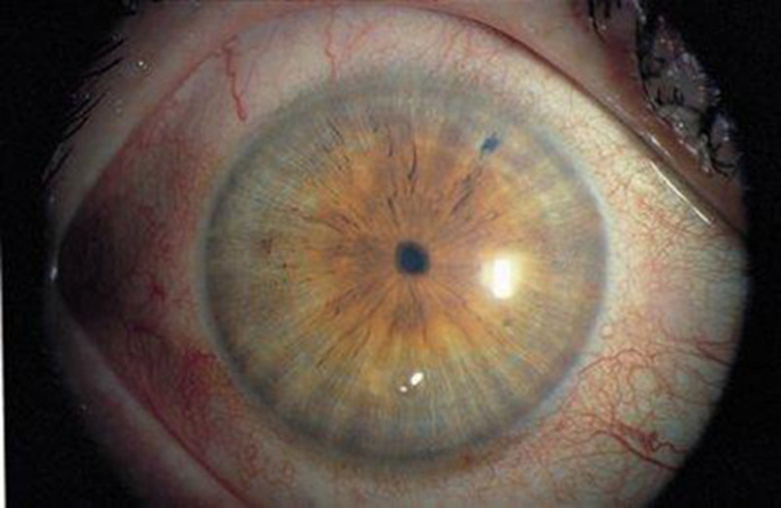 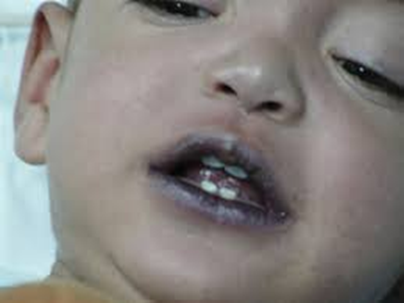 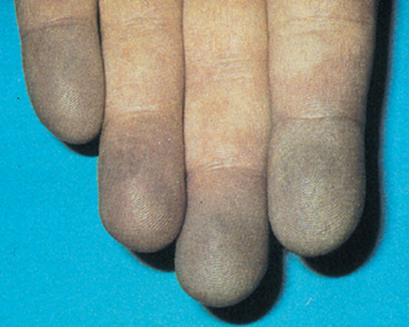 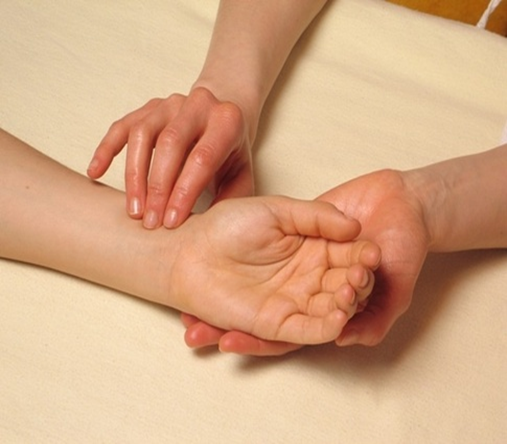 [Speaker Notes: No response to stimuli (shaking, sternal rub)

Infrequent or NO breathing

Deep snoring or gurgling (death rattle)

Pale, clammy skin

Blue lips and/or fingertips

Small pupils

Slow pulse

UNTIMATELY, opioids kill by suppressing the drive to breath.  

SLOWS EVERYTHING down…….breathing, pulse, blood pressure

Slowed breathing  - decreased oxygen flow to the brain--brain injury and death.]
How to resuscitate the victim
Determine responsiveness
Contact EMS (Dial 911)
Provide rescue breathing to the limit of your skills/comfort level    A, B, C
Administer Naloxone
[Speaker Notes: Assess if the people being treated know the steps of CPR.  
Start with assessing the victim to determine responsiveness.  May start CPR if you know it and are comfortable with doing so. 
Assess the scene. 
If unresponsive, blue, can’t find a pulse, can’t determine if breathing
Give the antidote.]
Naloxone Administration
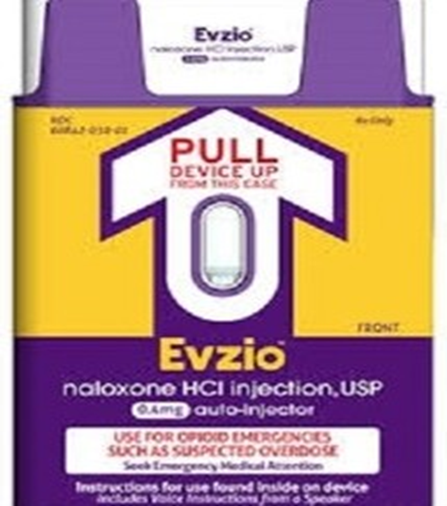 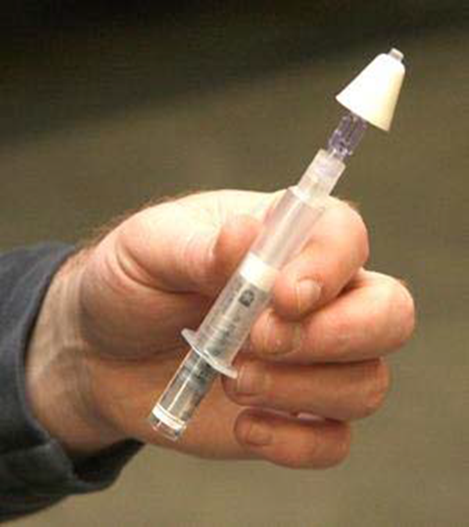 [Speaker Notes: Intranasally
Auto-injector
IV injector
IM Injection

Ezvio is a take home auto-injector
FDA approved April 2014
Each dose contains 0.4 mg naloxone in 0.4 mL
Comes in a box of 2 single dose auto-injectors plus a training injector

Intranasal
Very low risk of exposure to blood (no exposed needle)
Can be administered quickly and with little training
Rapid onset of action
Very effective when used properly.		The NOSE is lined with lots of tiny blood vessels which quickly absorb naloxone into the blood stream
				Atomizer turns the liquid into a fine mist
				Squirting the drug as mist covers more of the surface inside the nose
    				More surface= more blood vessels= more naloxone into the blood stream]
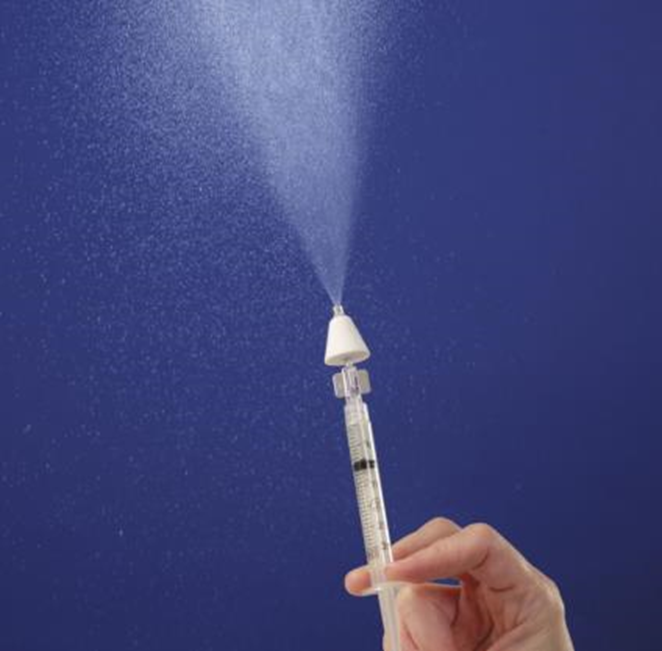 Administer Naloxone
Inspect the nose
Assemble the kit (video)
Gently, but firmly, place the atomizer in one nostril & spray ½ the medication
Repeat on the other side
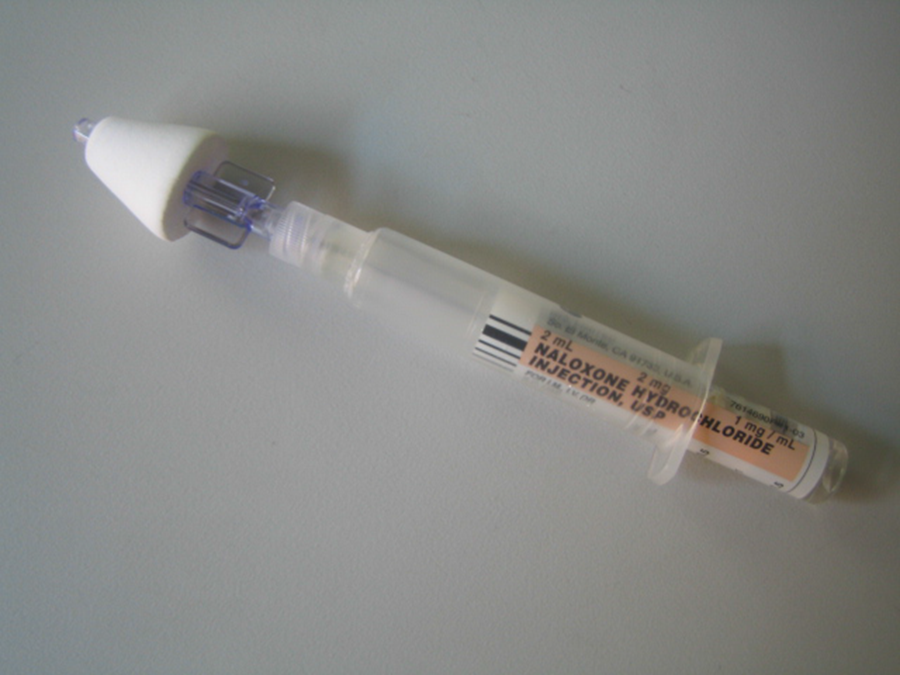 [Speaker Notes: Demonstrate with the demo syringe…………….]
AND………what next?
Respiratory rate increases
NO Breathing  Breathing
Color improves
BLUE   “NORMAL” Color
Victim wakes up
WITHDRAWAL
FEAR of causing withdrawal should NOT prevent use if victim is unresponsive.
Withdrawal is NOT life-threatening
Runny nose 
Sweating, Goose Flesh
Nausea & vomiting
Fast heart rate
Shakes
Agitation, irritability, restlessness, confusion
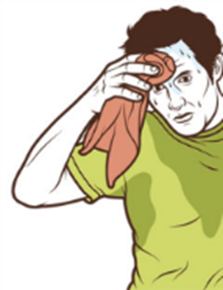 Recover the victim
May need to repeat the dose
Roll patient onto his/her side if not fully awake
Monitor until EMS arrives
Transport to hospital ED 
   per EMS
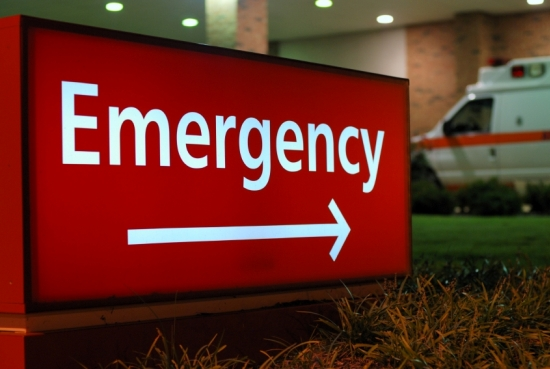 Reporting Requirements
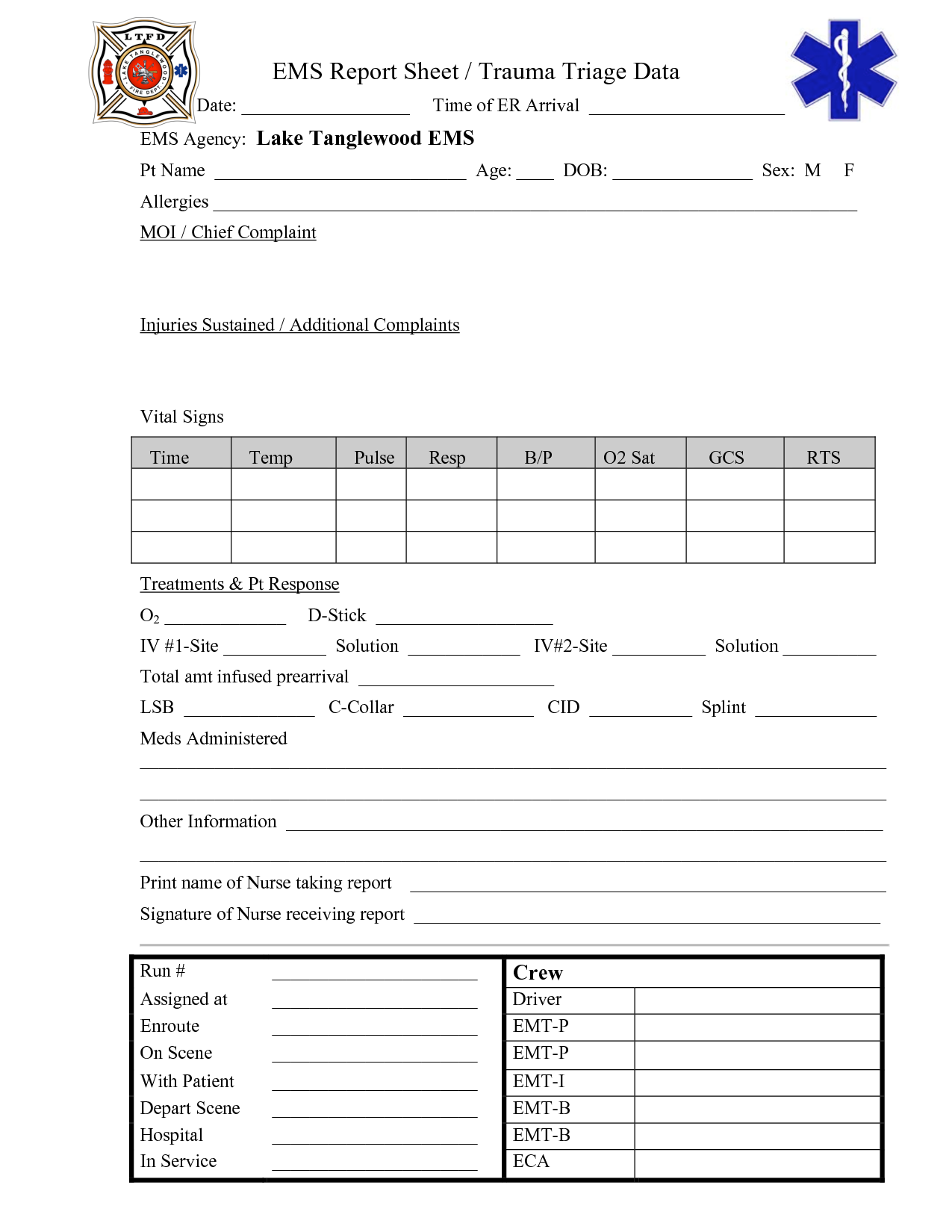 Senate Enrolled Act No. 406
Section 5. IC 16-31-3-23.7
“Shall report the # of times an OD 
Intervention drug is dispensed to the
State department under the state
Trauma registry in compliance
With rules adopted by the state dept.”
Questions: Contact:  Murray Lawry
  (317-233-7695)  mlawry@isdh.in.gov
[Speaker Notes: Report ANY naloxone administration in the field to Indiana State Department of Health via the EMS run sheet. 

ISDH is permitted by Indiana Department of Homeland Security to access run sheet data monthly.  

Any problems or questions regarding reporting requirements contact:  Murray Lawry at the Trauma and Injury Prevention Division]
Opioid Addiction & Treatment
Methadone
Commonly prescribed in addiction treatment (liquid)
ALSO can used as a pain reliever (pill)
Suboxone & Subutex (Buprenorphine)
Commonly prescribed in addiction treatment
ALSO can be used as a pain reliever
Vivitrol (Naltrexone injectable Extended
                 Release)
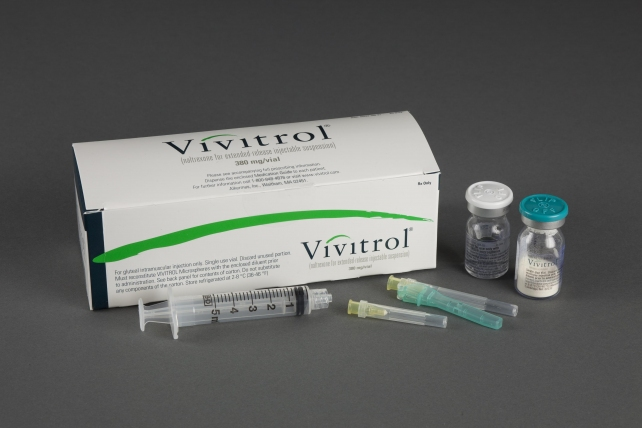 [Speaker Notes: BOTH are long-acting
Reduces the craving for opioids for days
Can cause prolonged respiratory depression

WHAT IS VIVITROL® (naltrexone for extended-release injectable suspension)?
VIVITROL is a prescription injectable medicine used to:
Treat alcohol dependence. You should stop drinking before starting VIVITROL.
Prevent relapse to opioid dependence after opioid detox. You must stop taking opioids or other opioid-containing medications before starting VIVITROL.]
Practical Application
[Speaker Notes: Will use the RHIC simulation mannequin and walk through a practical application

ISU football player had a football injury in Saturday’s game.
The girlfriend finds him obtunded
2 officers are called to the scene, assess the scene and the victim, and administer the drug.
The mannequin wakes up.

Can also do return demonstration with the mannequins in the room.]
Acknowledgements
Indiana State Attorney General’s Office
BitterPill Task Force
Joan Duwve, MD, MPH, ISDH
Jack Jaeger, RN, BSN
Rural Health Innovative Simulation Center
References
Williams, Strang, & Marsden. ( 2013).  OOKS & OOAS.  Drug & Alcohol Dependence,
                 132, 383-386. doi:10.1016/j.dugalcdep.2013.02.007
Indiana Senate Bill 227. (2014). Second Regular Session 118th General Assembly.  
                 Retrieved from http://www.in.gov/legislative/bills/2104/SB/Sb0277.html
Indiana Senate Bill 406. (2015). First Regular Session 119th General Assembly.
                 Retrieved from http://www.in.gov/legislative/bills/2015/SB/SB0406.html
Duwve, J. (2015).  Naloxone:  Reducing opioid overdose deaths.  Personal 
                 communication.